МОУ «Намская начальная общеобразовательная школа МО «Намский улус» РС (Я)»
Урок по естествознаниюКласс- 4
Составила:       
учитель начальных классов
Кириллина О.М.
Органы чувств
А. Как называется отверстие в  
     радужной оболочке глаза?
Б. Назови органы, защищающие 
     глазное яблоко.
В. Какая часть языка определяет 
     вкус мороженого?
Г. Какой орган можно повредить, 
    ковыряя в ухе острым   предметом?
Д. Какой орган помогает нам при 
     закрытых глазах чувствовать ,  
     повороты , верх – низ ?
Е. Назови орган обоняния.
Ж. Что чувствует орган осязания?
1 Боль
2 Кончик языка
3 Веки
4 Орган равновесия
5 Ресницы
6 Кожа
7 Нос
8 Барабанная перепонка
9 Зрачок
Сон и его значение
Значение сна
снимает утомление,            
восстанавливает нервные клетки, работоспособность
даёт чувство бодрости 


Детям достаточно спать 9–11часов в сутки,
20–50-летним – не менее 8 часов, 
людям старше 50 лет – 6–7 часов.
Биллэрэр зона
Хамсатар зона
Тылы кытта
сибээстэһэр зона
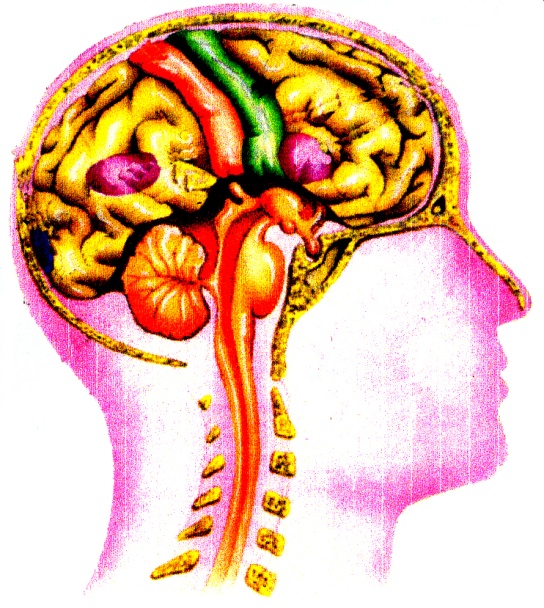 Көрөр зона
Истэр зона
Мозжечок
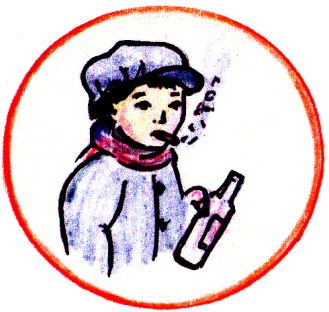 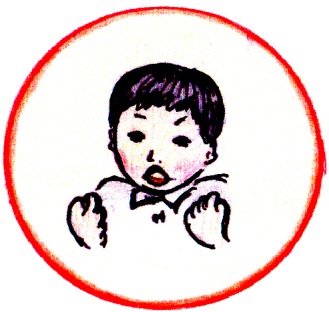 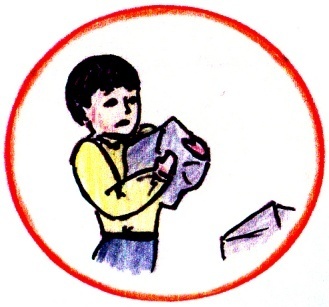 Какие из данных симптомов относятся      к быстрому сну,    а какие – к медленному?
Сон    Быстрый    Медленный
снижение АД
движение глаз
дыхание становится редким
учащение пульса
замедление ритма сердца
сердцебиение
сновидение
Отгадай слово
н
е
и
е
в
и
о
д
н
С
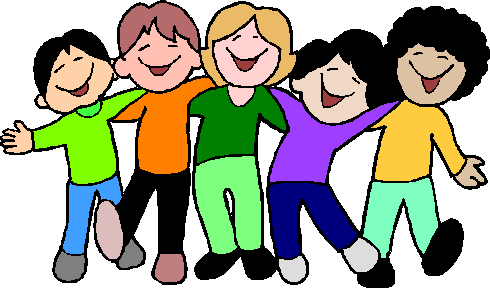 Найдите  слова, способствующие здоровому                   сну либо мешающие ему.
Как сделать сон полезным
интересно проводить день; 
соблюдать режим питания; 
организовать  занятия физкультурой;
        Помогите ребенку заснуть
ограничить  шум, свет
проветрить комнату
исключить подвижные игры
принять  ванну (8–10 минут), но не душ – он бодрит. 
желательна прогулка перед сном, 
                                                   легкий  ужин
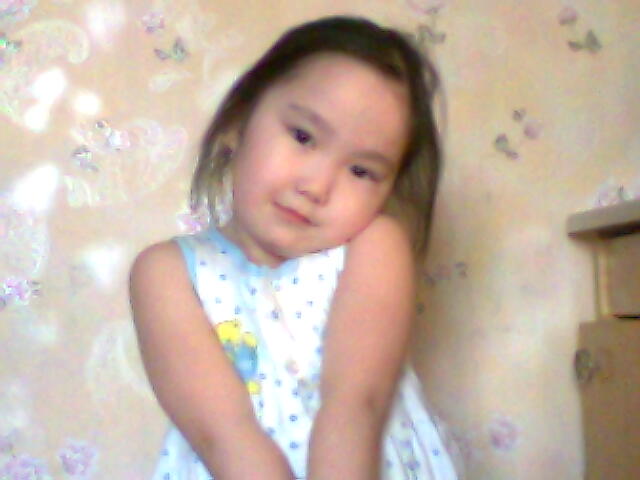 Спасибо за урок.